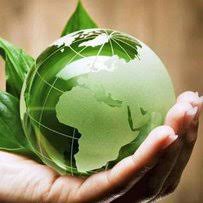 Моніторинг довкілля
Лекція № 5
Моніторинг навколишнього середовища в межах України
ПИТАННЯ ДЛЯ РОЗГЛЯДУ
Загальні положення про системи регіонального і державного моніторингу

Структура та зміст програм регіонального і державного моніторингу

Рекомендації до проведення моніторингу довкілля у регіоні
Загальні положення про системи регіонального і державного моніторингу
Програма моніторингу довкілля – це сукупність послідовних завдань, що СПРЯМОВАНІ на здійснення спостережень за станом навколишнього природного середовища та механізмами їх реалізації.
Виділяють державні       регіональні 

програми моніторингу.
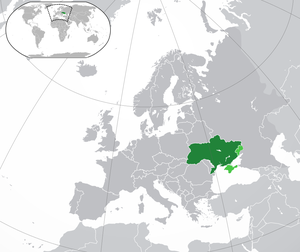 Державна програма моніторингу – сукупність завдань, що ґрунтуються на законодавчій та нормативно-правовій базі державного значення і дозволяють реалізувати основні цілі моніторингу із залученням засобів та систем в масштабах країни.
Регіональна програма моніторингу –
сукупність завдань, направлених на реалізацію цілей моніторингу в межах адміністративно-територіального регіону 
область, 
район, 
місто, 
з урахуванням географічних, соціально-економічних та адміністративних особливостей. 

Регіональна програма моніторингу має входити, як складова частина, 
до загальнодержавної програми.
РЕГІОНАЛЬНА програма реалізується у системі моніторингу довкілля. 
Виділяють 
державну, 
регіональну, 
локальну і 
відомчу 
системи моніторингу.
Державна система моніторингу довкілля (ДСМД)
– це система 
спостережень, 
збирання, 
обробки, 
передавання, 
збереження та 
аналізу інформації про стан довкілля, 
прогнозування його змін і 
розробка науково обґрунтованих рекомендацій для прийняття рішень щодо запобігання негативним змінам стану довкілля та дотримання вимог екологічної безпеки.
Регіональна система моніторингу – система, що реалізує завдання моніторингу 
в межах адміністративно-територіального регіону.
Регіональна система моніторингу має бути пов’язана із загальнодержавною системою моніторингу і включати до себе елементи та інформацію локальних систем.
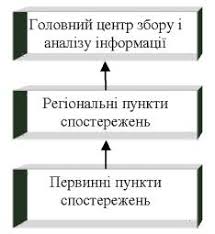 Локальна система моніторингу –
система, яка функціонує в межах окремого району, міста, об’єкта. 
Локальна система моніторингу має бути пов’язана із загальнодержавною та регіональною системами моніторингу.
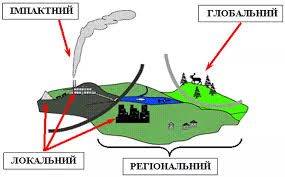 Відомча система моніторингу –
система, що належить окремим суб’єктам моніторингу довкілля, і входить складовою частиною до державної системи моніторингу. 
За своїм рангом відомча система моніторингу може функціонувати на 
державному, 
регіональному та 
локальному рівнях.
Згідно з положенням про державну систему моніторингу довкілля, затвердженим постановою КМУ від 30 березня 1998 р. 
№ 391 (N 1065 ( 1065-2019-п ) від 04.12.2019) організаційна інтеграція суб’єктів системи моніторингу на всіх рівнях здійснюється органами Мінекоенерго України на основі:

загальнодержавної і регіональних (місцевих) програм моніторингу довкілля;


угод про спільну діяльність під час здійснення моніторингу довкілля, що укладені між усіма суб’єктами системи моніторингу на відповідному рівні.
Структура та зміст программ регіонального і державного моніторингу
Повинні містити такі розділи: 
підстава для розробки програми, 
обґрунтування необхідності програми, 
мета та основні завдання програми, 
концептуальні положення формування системи моніторингу довкілля (для загальнодержавної програми), 
склад функцій і задач, що вирішуються згідно програми моніторингу, 
заходи та етапи реалізації, 
механізм забезпечення реалізації та критерії оцінки реалізації програми.
У розділі 
“Підстава для розробки програми” 
повинен бути наведений 
перелік законодавчих актів, 
постанов та рішень органів державної влади відповідних рівнів, 
природоохоронних програм (якщо такі існують), 
на основі яких створюється програма моніторингу довкілля.
!
У розділі “Обґрунтування необхідності програми”
слід вказати чинники, що створюють необхідність розробки програми. 

Це можуть бути: 

необхідність удосконалення системи планування, 
управління та контролю у сфері охорони довкілля та природокористування, 
незадовільний стан довкілля або негативні тенденції його розвитку, 
виконання вимог міждержавних договорів та угод,
 необхідність підвищення якісного рівня та оперативності надання інформації та ін.
В загальнодержавній програмі слід вказати в яких областях вже розроблені і реалізуються регіональні програми моніторингу довкілля, а в яких лише розробляються.
В регіональних програмах повинні бути наведені: 

загальні характеристики регіону,
 адміністративно-територіальна структура,
 фізико-географічні характеристики регіону,
 відомості про господарчий комплекс,
 демографічний та 
екологічний стан регіону.
У розділі “Мета та основні завдання програми” слід вказати, на розв’язання яких першочергових та довгострокових проблем спрямовані регіональні та загальнодержавна програми, та що є кінцевою метою їх реалізації.
Головною метою
програми має бути 
досягнення належного рівня інформаційного забезпечення державного контролю за станом довкілля, 
прогнозування його змін та 
розробка ефективних управлінських рішень в галузі охорони довкілля та природокористування.
Основними завданнями програми можуть бути: 
створення та забезпечення функціонування інфраструктури ДСМД, як основи інтеграції відомчих та регіональних мереж в єдину систему спостережень; 
створення уніфікованого програмно-методичного забезпечення ведення баз даних та інформаційного обміну; 
удосконалення мереж спостережень за станом довкілля; 
удосконалення та впровадження в роботу усіх суб’єктів ДСМД єдиної нормативно-методичної бази; 
створення та ведення банків даних по всіх складових довкілля; 
удосконалення та втілення нормативно-правового та економічного механізму прийняття та виконання рішень у сфері моніторингу довкілля; 
створення механізму комплексної оцінки, прогнозування та управління станом довкілля.
У розділі “Концептуальні положення формування системи моніторингу довкілля”
слід навести основні положення концепції моніторингу довкілля України, що включає характеристику сучасного стану моніторингу довкілля, його стратегічні цілі, основні принципи, питання сумісності з відповідними міжнародними геоінформаційними системами, наслідки реалізації та ін. Слід визначити науково-технічний рівень створюваної системи у порівнянні із світовим.
У розділі “Склад функцій і задач, що вирішуються згідно програми моніторингу”
слід навести перелік задач і функцій суб’єктів ДСМД, які мають виконуватись при проведенні моніторингу по кожній із складових довкілля. 
Перелік складається в табличній формі за результатами аналізу екологічного стану та існуючої системи спостережень за станом довкілля у відповідності з вимогами Положення про державну систему моніторингу довкілля.
У розділі “Заходи та етапи реалізації програми”
необхідно в табличній формі навести перелік заходів, що мають здійснюватись при реалізації програми. Ці заходи мають бути покладені в основу при розробленні програм моніторингу довкілля та доповнені відповідно до конкретних завдань, що обумовлені станом існуючої системи моніторингу та екологічною ситуацією в регіонах.
Доцільно передбачити два основних етапи реалізації програми. 
На першому етапі, який має охоплювати не більше трьох років, здійснюються заходи, що не потребують великих капіталовкладень і можуть бути реалізовані, в основному, з використанням існуючих структур та засобів. 
На другому етапі здійснюються заходи, направлені на суттєве переоснащення системи спостережень за станом довкілля та доведення її до світового науково-технічного рівня, які дозволять підвищити якісний рівень проведення моніторингу.
Розділ “Механізм забезпечення реалізації програми” має включати такі підрозділи:
організаційне забезпечення; нормативно-правове забезпечення; 
науково-методичне забезпечення; 
фінансове забезпечення.
У розділі “Критерії оцінки реалізації програми”
оцінка еслід вказати критерії, за якими має бути проведена оцінка ефективності реалізації завдань програми. 
Такими критеріями можуть бути:

 підвищення оперативності та якості інформаційного обслуговування суб’єктів моніторингу довкілля та інших державних органів; 
скорочення строків розробки і прийняття та якісне поліпшення управлінських рішень в галузі охорони довкілля та раціонального природокористування; 
підвищення ефективності використання наявних організаційних структур і засобів спостереження за станом довкілля та антропогенним впливом на нього; 
зменшення чисельності людей, зайнятих впровадженням та виконанням моніторингу і витрат на його здійснення; 
створення умов для управління екологічними даними, що забезпечить можливість об’єднання всіх даних, суттєвих для оцінки та управління процесами, які відбуваються в навколишньому середовищі, в єдину інформаційно-аналітичну систему.
Рекомендації до проведення моніторингу довкілля у регіоні
Аналіз проводиться на основі існуючої інформації з використанням матеріалів
 Національної доповіді про стан навколишнього середовища, 
статистичної звітності та 
даних спостережень.

Результати аналізу доцільно викласти у формі звіту, що має містити розділи, в яких у короткій формі викладається наступне.
1. Загальна характеристика регіону:
адміністративно-територіальна структура регіону:
 її опис з зазначенням площі території,
 загальної чисельності населення,
 кількісного складу адміністративних одиниць (районів, міст, смт, сіл); 
опис економічного районування і відповідного розподілу населення по територіях;
фізико-географічна характеристика:
опис географічного положення регіону,
 його геологічних умов, 
гідрографії, 
лісів, 
ландшафтів, 
рельєфу, 
кліматичних умов, 
рослинності, 
тваринного світу;
господарський комплекс:
опис структури господарського комплексу з зазначенням кількості
 підприємств промисловості, 
енергетики, 
транспорту,
 комунального господарства, 
гірничодобувних і сільськогосподарських, які найбільше забруднюють навколишнє середовище; 
опис можливих аварійних ситуацій;
Демографія і здоров’я населення:
опис 
демографічної структури населення території регіону, 
структури нозологічних форм захворюваності різних вікових груп населення; 
зазначення можливостей медичної реабілітації населення в лікувальних та оздоровчих закладах.
Екологічний стан:
скласти і описати карту-схему регіону з зазначенням основних підприємств і великих автомагістралей з інтенсивними транспортними потоками,
 місць забору питної і технічної води, 
місць скидів стічних вод і розташування очисних споруд;
 визначити за даними статистичної звітності валові викиди і скиди забруднюючих речовин в цілому по регіону, основних підприємствах, пріоритетним речовинам;
скласти зведений перелік пріоритетних забруднюючих речовин по регіону;
 провести оцінку стану атмосфери, гідросфери, лісів і ґрунтів шляхом порівняння фактичних концентрацій забруднюючих речовин із нормативами; 
провести оцінку стану поводження з відходами;
 описати стан мереж водопостачання і каналізації з зазначенням санітарно-гігієнічної оцінки якості питної води і ступеня очищення стоків.
Існуюча система спостережень за станом довкілля:
опис існуючих в системі структур: 
організаційної, 
функціональної, 
інформаційної, 
технічної;
опис нормативно-правового забезпечення: 
перелік законодавчих актів, положень про відомчі та державні служби, 
методичних вказівок і рекомендацій, 
посадових і технологічних інструкцій;
висновки щодо включення до переліку завдань та заходів пунктів з удосконалення існуючих в системі спостережень структур та нормативно-правового забезпечення.
Про національні стандарти та електронний сервіс з ОВД – 3 хвилини
https://mepr.gov.ua/news/36338.html
https://suspilne.media/38892-pidhid-moralno-zastariv-ak-u-zaporizzi-monitorat-akist-povitra/
Хто відповідає за якість запорізького повітря -28 хвилин інтервью з Кристиною Піроговою- нашою випускницею.
ДЯКУЮ ЗА УВАГУ!